Mobilisering – En Tværprofessionel Indsats
Trine Schifter Larsen1,2, Lone Assafi1, Dorte Evaristi1
1. Sygeplejefaglig Forskningsenhed Ortopædkirurgisk Afdeling, Amager og Hvidovre Hospital. 
2. Klinisk Forskningsafdeling, Amager og Hvidovre Hospital
1
Formål og mål
Med afsæt i teorien om relationel koordinering undersøger projektet det tværprofessionelle samarbejde i det accelererede patientforløb for hoftenære frakturer med henblik på at udvikle og implementere interventioner til styrkelse af det tværprofessionelle samarbejde omkring mobilisering.

Det fælles mål, der blev defineret, var at alle patienter, der kan, skal mobiliseres til siddende stilling inden indtagelse af morgenmad og medicin.
2
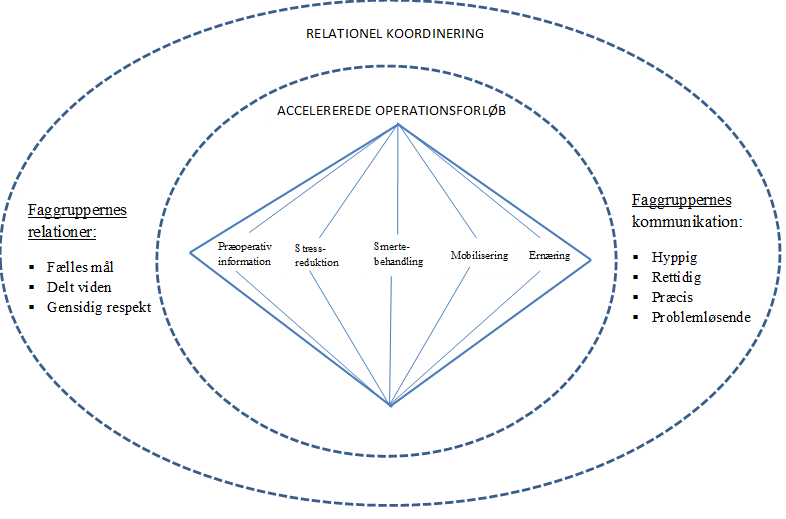 Figur 1 Det accelererede patientforløb, udbygget med teorien om relationel koordinering. Figuren er udarbejdet af Den Sygeplejefaglige Forskningsenhed, Ortopædkirurgisk afdeling, Amager og Hvidovre Hospital.
3
Metode
Med kvalitative interviews som metode undersøges det tværprofessionelle samarbejde, og i samarbejde med personalet udvikles der på baggrund af resultaterne interventioner, som løbende er blevet justeret i samarbejde med personalet og gennem feltobservationer.
‘Morgenplanlægningstavle’ Formålet var at fremme problemløsende kommunikation ved at prioritere og tydeliggøre arbejdsopgaver og ansvarsområder. 
Tværprofessionel kl. 9-samling, med det formål at fremme elementerne: hyppig, rettidig og præcis kommunikation.
4
Resultat
Det tværprofessionelle samarbejde omkring mobiliseringsopgaven viste sig udfordret grundet funktionelle mål i stedet for fælles mål samt uklar ansvarsfordeling. 
Interventionerne blev udviklet med det formål at styrke de tværprofessionelle relationer gennem forbedret kommunikation og tydeligere ansvarsfordeling omkring mobilisering.
5
Konklusion og perspektivering
Projektet har genereret ny viden om, hvordan og hvad faggrupperne bliver udfordret af i deres samarbejde om mobilisering og hvordan tværprofessionelt samarbejde kan forbedres gennem et fokus på relationer og kommunikation i udviklingen af interventioner. 
Men projektet peger også på, at organisering af faggrupperne, også i relation til de rumlige betingelser, har stor betydning for det tværprofessionelle samarbejde.
6